Psalms
the book of
142-145
142-145
Psalms
the book of
Contemplation ~ last of the 13 Maskil Psalms
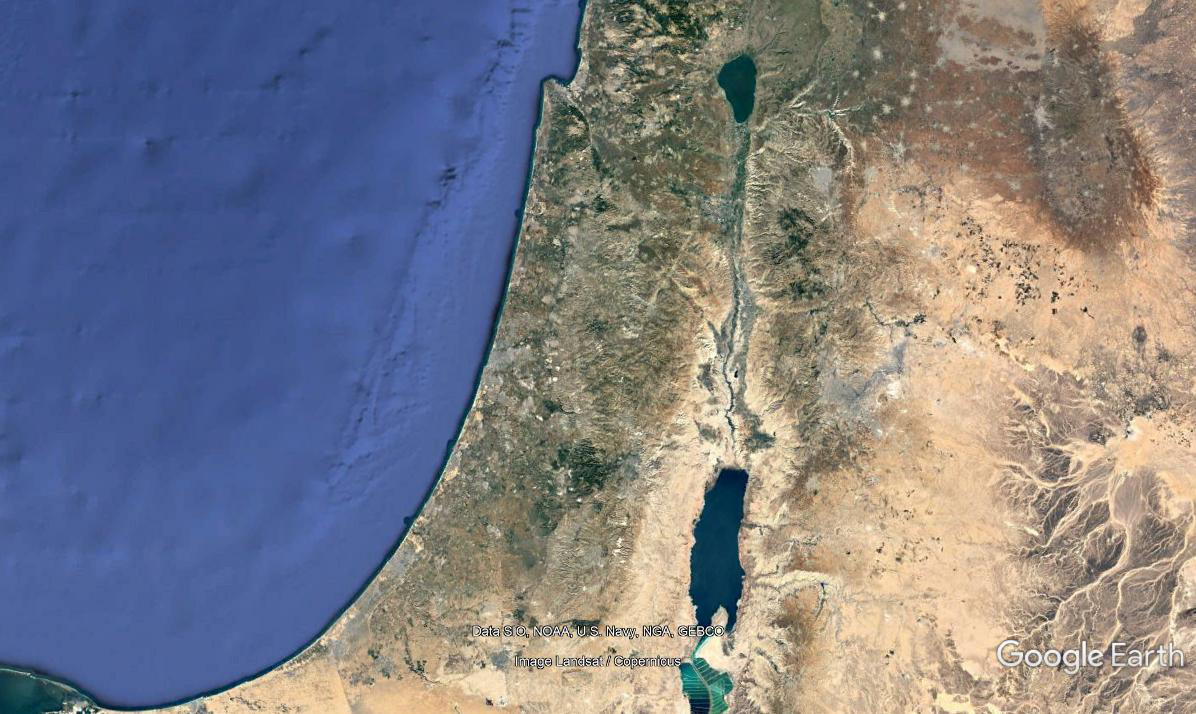 Jerusalem
Adullam
En Gedi
Judean Wilderness
142-145
Psalms
the book of
142-145
Psalms
the book of
As You Like It (Act II, Scene VII) ~ “All the world’s a stage, 
	And all the men and women merely players;
	They have their exits and their entrances;
	And one man in his time plays many parts,”
Edwin Markham (1852-1940) ~ “Whoever falls from God's right hand is caught in his left.”
This Photo by Unknown Author is licensed under CC BY-SA
This Photo by Unknown Author is licensed under CC BY-NC-ND
142-145
Psalms
the book of
142-145
Psalms
the book of
Thomas Watson (1620-1686) ~ “Mercy is not for them that sin and fear not, but for them that fear and sin not.”
William Shakespeare (1564-1616) ~ “We do pray for mercy;
And that same prayer doth teach us all to render
The deeds of mercy.”
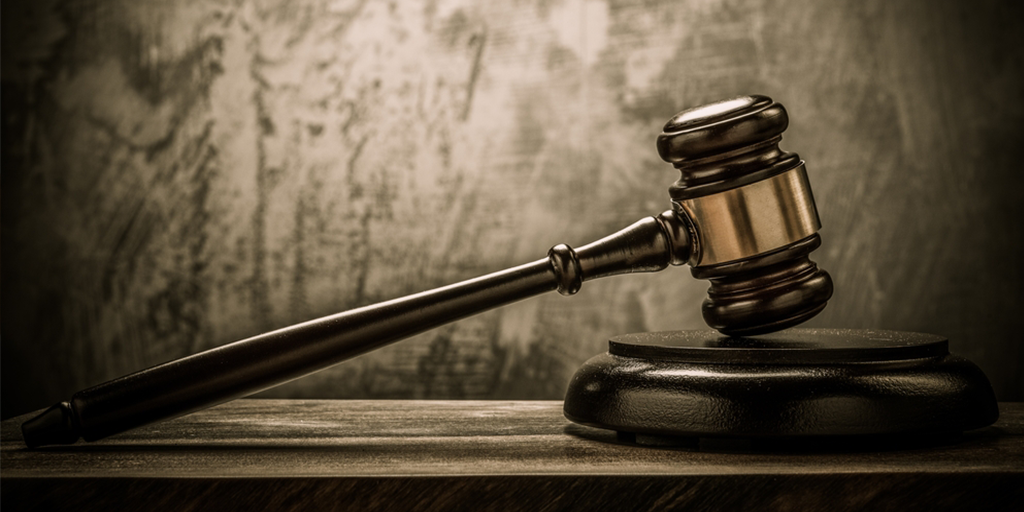 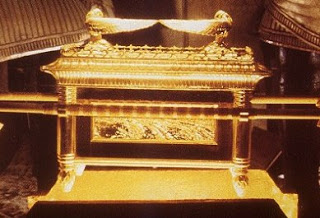 Judgment Seat
Mercy Seat
142-145
Psalms
the book of
142-145
Psalms
the book of
sin
Satan’s condemnation
God’s conviction
sin-o-meter
142-145
Psalms
the book of
142-145
Psalms
the book of
meditate ~ from a root meaning to moan
muse ~ from a root meaning to converse with one’s self
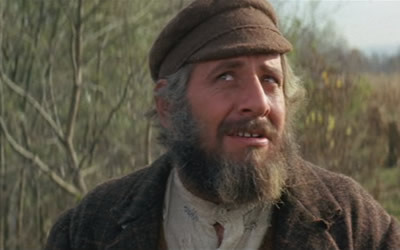 Tevye ~ “Fiddler on the Roof”
142-145
Psalms
the book of
142-145
Psalms
the book of
Matt. 5:6 ~ Blessed are those who hunger and thirst for righteousness, for they shall be filled.
142-145
Psalms
the book of
142-145
Psalms
the book of
Rock ~ tsur – KJV, strength
Deut. 32:31 ~ For their rock is not like our Rock,
Even our enemies themselves being judges.
142-145
Psalms
the book of
142-145
Psalms
the book of
Only One Life – C. T. Studd
Two little lines I heard one day,
Traveling along life’s busy way;
Bringing conviction to my heart,
And from my mind would not depart;
Only one life, ‘twill soon be past,
Only what’s done for Christ will last.
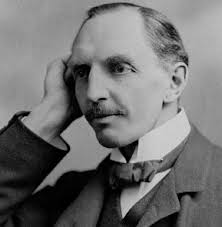 C. T. Studd
(1860-1931)
142-145
Psalms
the book of
Only One Life – C. T. Studd
Only one life, yes only one,
Soon will its fleeting hours be done;
Then, in ‘that day’ my Lord to meet,
And stand before His Judgement seat;
Only one life, ‘twill soon be past,
Only what’s done for Christ will last.
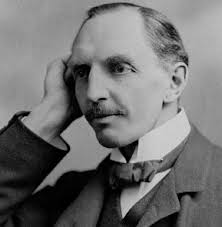 C. T. Studd
(1860-1931)
142-145
Psalms
the book of
Only One Life – C. T. Studd
Only one life, the still small voice,
Gently pleads for a better choice
Bidding me selfish aims to leave,
And to God’s holy will to cleave;
Only one life, ‘twill soon be past,
Only what’s done for Christ will last.
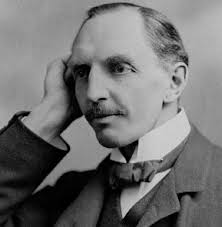 C. T. Studd
(1860-1931)
142-145
Psalms
the book of
Only One Life – C. T. Studd
Only one life, a few brief years,
Each with its burdens, hopes, and fears;
Each with its clays I must fulfill,
Living for self or in His will;
Only one life, ‘twill soon be past,
Only what’s done for Christ will last.
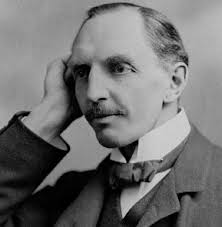 C. T. Studd
(1860-1931)
142-145
Psalms
the book of
Only One Life – C. T. Studd
When this bright world would tempt me sore,
When Satan would a victory score;
When self would seek to have its way,
Then help me Lord with joy to say;
Only one life, ‘twill soon be past,
Only what’s done for Christ will last.
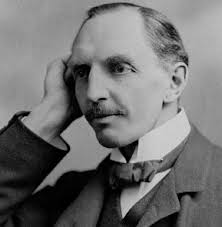 C. T. Studd
(1860-1931)
142-145
Psalms
the book of
Only One Life – C. T. Studd
Give me Father, a purpose deep,
In joy or sorrow Thy word to keep;
Faithful and true what e’er the strife,
Pleasing Thee in my daily life;
Only one life, ‘twill soon be past,
Only what’s done for Christ will last.
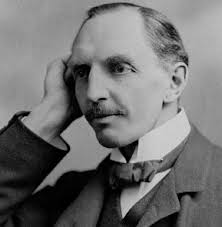 C. T. Studd
(1860-1931)
142-145
Psalms
the book of
Only One Life – C. T. Studd
Oh, let my love with fervor burn,
And from the world now let me turn;
Living for Thee, and Thee alone,
Bringing Thee pleasure on Thy throne;
Only one life, ‘twill soon be past,
Only what’s done for Christ will last.
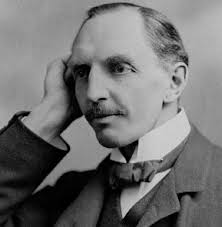 C. T. Studd
(1860-1931)
142-145
Psalms
the book of
Only One Life – C. T. Studd
Only one life, yes only one,
Now let me say, “Thy will be done”;
And when at last I’ll hear the call,
I know I’ll say ‘twas worth it all”;
Only one life, ‘twill soon be past,
Only what’s done for Christ will last.”
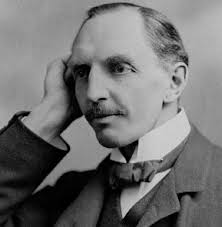 C. T. Studd
(1860-1931)
142-145
Psalms
the book of
142-145
Psalms
the book of
foreigners ~ KJV, strange children
NASB, aliens
142-145
Psalms
the book of
142-145
Psalms
the book of
“The problem with quotes on the Internet is that it is hard to verify their authenticity.” ~ Abraham Lincoln (source: the Internet)
truth
Lie
142-145
Psalms
the book of
142-145
Psalms
the book of
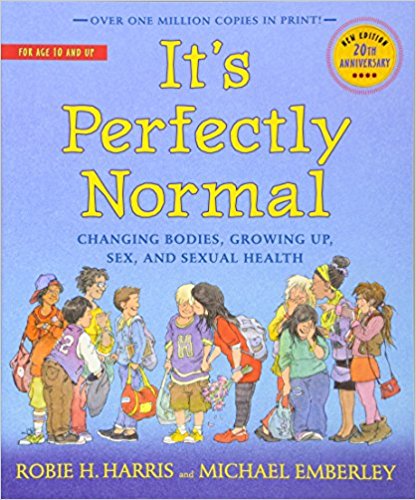 FOR AGE 10 AND UP
142-145
Psalms
the book of
142-145
Psalms
the book of
such a state ~ external peace
whose God is the Lord ~ internal peace
142-145
Psalms
the book of
142-145
Psalms
the book of
Ps. 127:3 ~ Behold, children are a heritage from the Lord, 
The fruit of the womb is a reward.
142-145
Psalms
the book of
142-145
Psalms
the book of
awesome ~ KJV, terrible
142-145
Psalms
the book of
142-145
Psalms
the book of
Ps. 37:4 ~ Delight yourself also in the Lord, 
And He shall give you the desires of your heart.
142-145
Psalms
the book of